Bài: Hỗn số
Trang 12, 13
KHỞI ĐỘNG
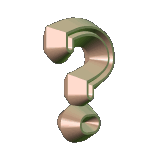 Câu 1. Thực hiện phép tính sau:
Câu 2. Nêu các phân số có giá trị >1;  = 1 ; <1
MỤC TIÊU
Nhận biết được hỗn số.
Có kĩ năng đọc, viết hỗn số.
KHÁM PHÁ
3
và
2
3
3
4
4
4
Có 2 hình tròn  +
hình tròn
3
hình tròn
2
Viết gọn :
và
4
3
3
Có 2 hình tròn và
hình tròn
4
4
Nói gọn:
hình tròn”
“Có 2 và
3
2
4
3
2
4
3
4
Hay:  Có 2 hình tròn  +
hình tròn
3
Viết gọn:
2 +
hình tròn
4
2
2
và
2
3
Viết thành:
3
3
3
3
2
4
4
4
4
4
hay
2 +
gọi là Hỗn số
Vậy:
2
3
Phần phân số
Phần nguyên
4
Đọc là: Hai và ba phần tư.
(Hay đọc gọn là: “Hai, ba phần tư”)
2
2
3
3
Viết là:
4
4
Nhận xét cách viết hỗn số trên.
Nhận xét cách đọc hỗn số trên.
3
3
3
2
1
<
4
4
4
Phần phân số của hỗn số bao giờ cũng bé hơn đơn vị.
Nhận xét phần phân số         với 1?
Ghi nhớ
Khi đọc (hoặc viết) hỗn số ta đọc (hoặc viết) phần nguyên rồi đọc (hoặc viết) phần phân số.

Phần phân số của hỗn số bao giờ cũng bé hơn đơn  vị.
Viết hỗn số:
Viết:
Viết hỗn số:
+
Viết:
Bài 1: Dựa vào hình vẽ để viết rồi đọc hỗn số thích hợp (theo mẫu):
Mẫu:
Viết:
Đọc: Một và một phần hai
Bài 2: Dựa vào hình vẽ để viết rồi đọc hỗn số thích hợp:
a)
Đọc: Hai và một phần tư
b)
Đọc: Hai và bốn phần năm
c)
Đọc: Ba và hai phần ba
Bài 2: Viết hỗn số thích hợp vào chỗ chấm dưới mỗi vạch của tia số.
1
0
2
a)
…
…
…
0
2
3
1
b)
…
…
…
Trò chơi:
                Đuổi hình bắt số
1
1
2
3
1
2
3
4
4
1
4
2
1
1
2
VẬN DỤNG
 Hãy nghĩ cách chia đều 5 quả cam cho 3 người.
.
Chuẩn bị bài sau: Hỗn sỗ (tiếp)